U.I.L.S.PRESENTAZIONE
ROMA, 02/12/2014
CHI SIAMO
La U.I.L.S.  (Unione Imprenditori e Lavoratori Socialisti) è un Movimento politico, sociale e culturale, senza fini di lucro, che nasce nel 2007, il giorno 25 settembre, coincidente con la nascita di Sandro Pertini , ai cui valori e alla cui azione intende fare continuo riferimento.
IL LOGO
La UILS mette a disposizione il proprio simbolo raffigurante una donna forte e coraggiosa che libera un uomo in schiavitù spezzando la catena che porta ai suoi polsi e, soddisfatta dell’azione, porta scritto sul suo petto ‘giustizia sociale’.
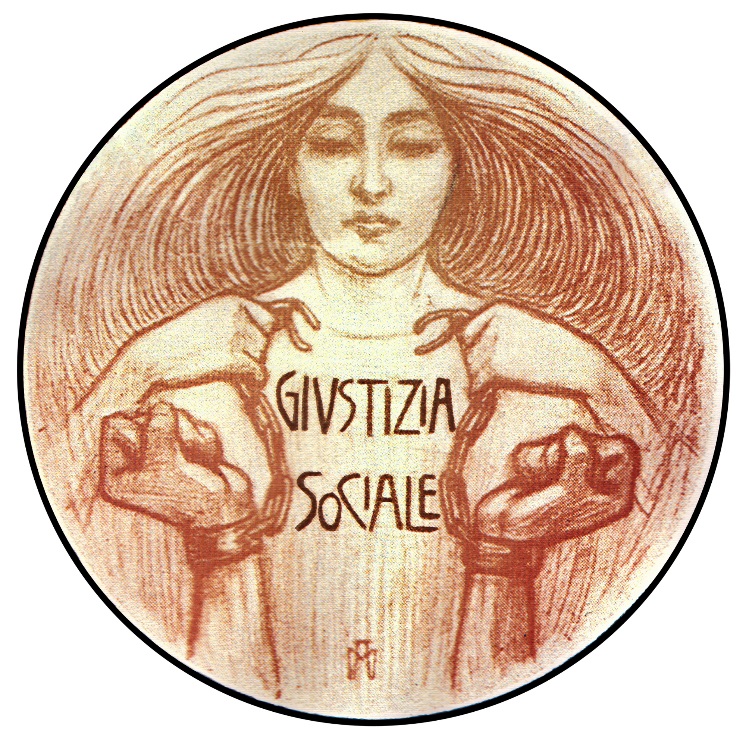 OBIETTIVO PRIORITARIO
Obiettivo prioritario del Movimento è quello di svolgere un’azione politica volta a perseguire scopi di giustizia sociale, civile e culturale, promuovendo e tutelando i diritti dei singoli cittadini di qualsiasi razza e provenienza per sviluppare il benessere collettivo finalizzato al progresso e al bene comune nel rispetto della pari dignità umana.
PROGETTO POLITICO
Il progetto politico del Movimento si basa su alcuni capisaldi essenziali: 

- il rispetto del valore della vita e della dignità umana; 
- il riconoscimento dei principi etici e religiosi, e in particolare di quelli cristiani; 
- la promozione della libertà di espressione individuale e collettiva; 
- la realizzazione del diritto di uguaglianza fra tutti i cittadini, particolarmente in tema di istruzione; 
- la promozione dell’integrazione  sociale dei cittadini ai margini della società; 
- la tutela delle pari opportunità tra uomini e donne, nell’ambito delle funzioni sociali e lavorative da ciascuno esercitate; 
- la promozione di iniziative atte a rimuovere gli squilibri eco ambientali;
PROGETTO POLITICO
- la realizzazione del progresso sociale, della pace, della libertà e della fraternità tra i popoli; 
- la tutela dei valori fondamentali della famiglia; 
- l’affermazione dei principi di inclusione sociale, di legalità, di libertà, di rispetto, di sicurezza, di solidarietà e di convivenza pacifica tra i cittadini, privilegiando gli svantaggiati in difficoltà; 
- la promozione del dialogo, del rispetto reciproco e del confronto fra le diverse culture etniche nello spirito di pace, della tolleranza e della giustizia sociale; 
- la tutela degli anziani, garantendo assistenza economica e servizi adeguati alle loro necessità.
ORGANI SOCIALI
Sono Organi del Movimento: 

- il Congresso Nazionale; 
- il Consiglio Nazionale; 
- il Comitato Esecutivo; 
- il Presidente; 
- i Vice Presidenti; 
- il Tesoriere; 
- il Collegio dei Revisori; 
- il Comitato dei Garanti.
ORGANIZZAZIONE TERRITORIALE
Sul territorio il Movimento si articola in: 

- Federazioni Regionali; 
- Unioni Provinciali; 
- Sezioni Comunali; 
- Circoli.